COMPARTIENDO  EXPERIENCIAS EXITOSAS
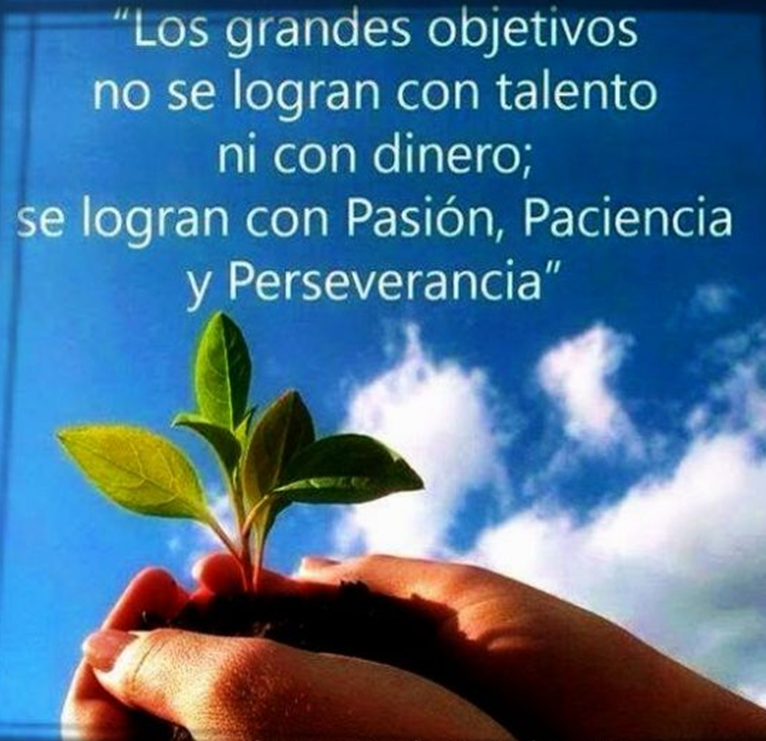 Directivos:
Ale Núñez, Haydee			I.E. Nº 31510
Coris poma, Washington		 I.E. Nº 30170
Pérez Adauto, David		        I.E. Nº 30165
AL INICIO:
DESPUÉS:
AHORA:
MUCHAS GRACIAS
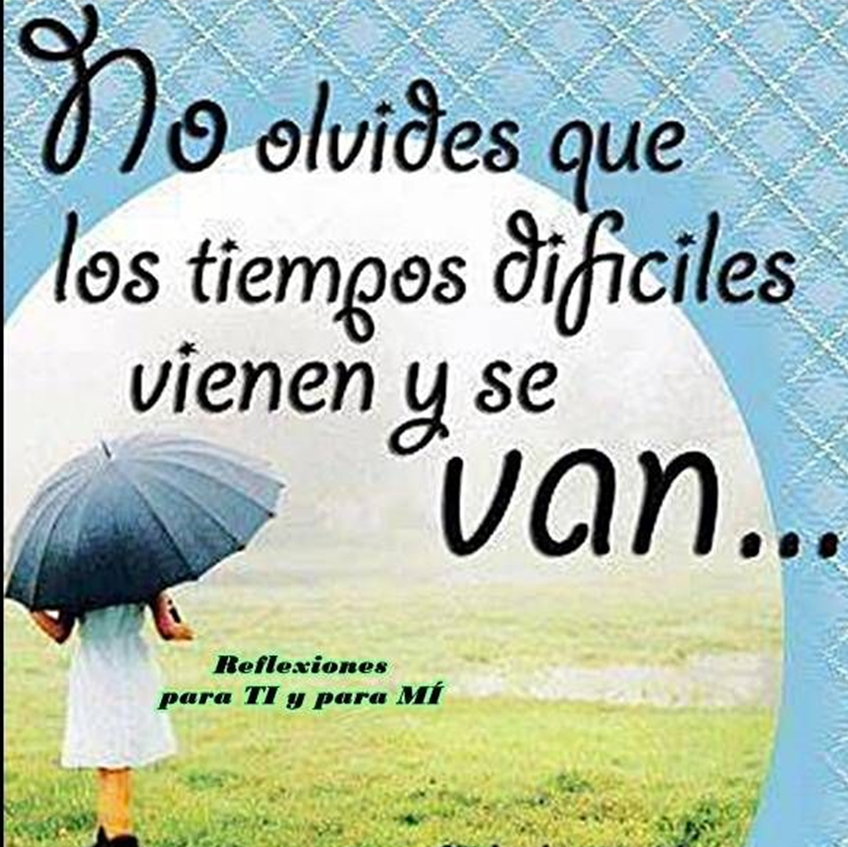